Игры по теме:«Дикие животные»2-4 года
Игра «Один - много»
Чему учится ребенок:
Развивается речь, внимание;
Закрепляем названия диких животных;
Знакомиться с формами слов во множественном числе.
Правила игры:
 Предложите ребенку рассмотреть карточки с изображениями  предметов.  Уточнить, чем карточки отличаются (на одних карточках один предмет, а на других несколько таких же предметов)
Взрослый выбирает карточку с одним предметом и кликаете по нему, нужно спросить:  «У меня есть одна лиса, а у тебя есть одна лиса? Найди карточку где много лис». Помочь ребенку найти карточку с несколькими лисами.  Наводя курсор на других животных, они будут исчезать, пока не найдете правильный ответ. Дать образец ответа: «У меня - лиса, а у тебя лисы!» и т.п.
Задания и вопросы меняются по клику мышки.
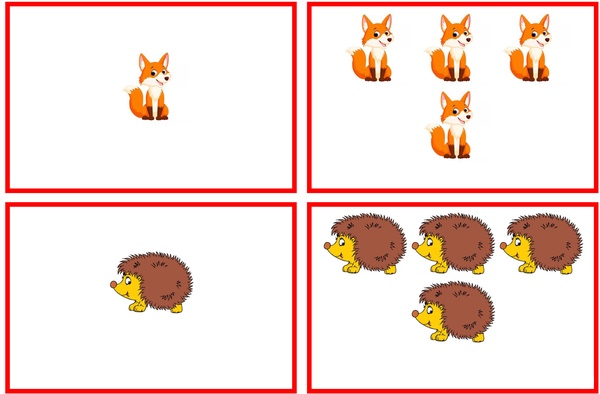 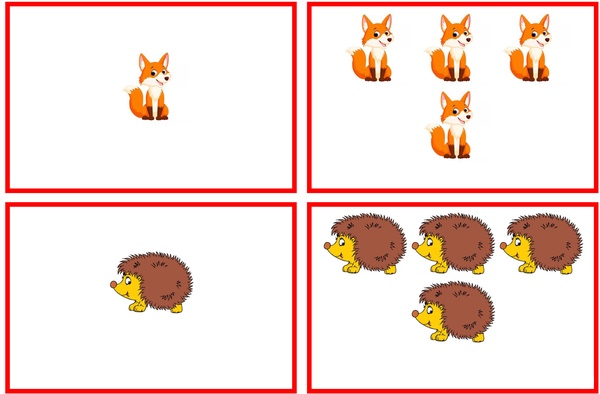 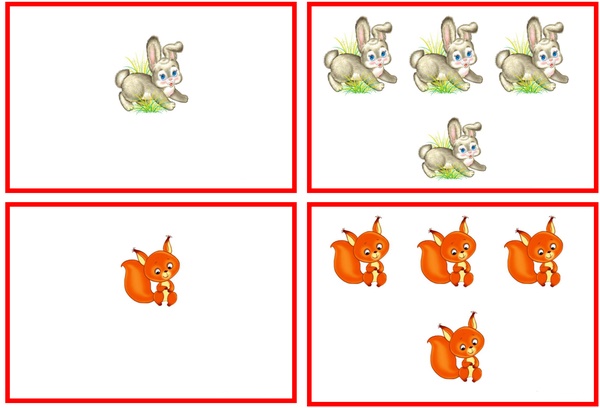 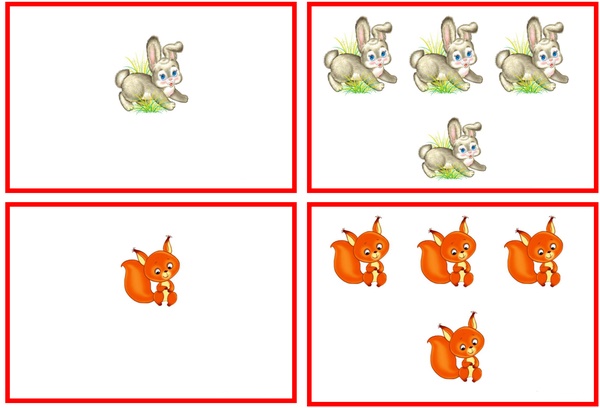 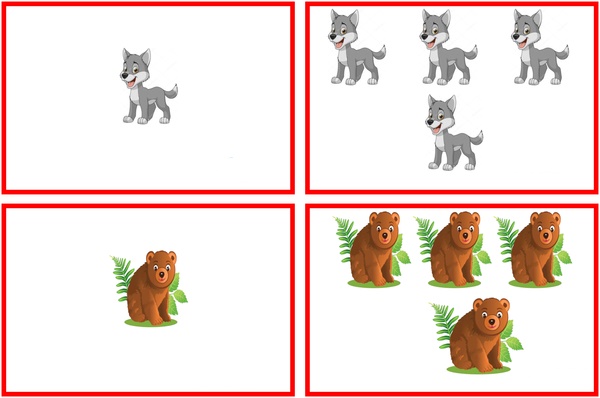 Посмотри, у меня одна лиса (кликните по картинке), а у тебя есть одна лиса?»
Нет, у меня много.
Найди где на картинке много лис.
Повтори – лисы.
Лисы. Это лисы.
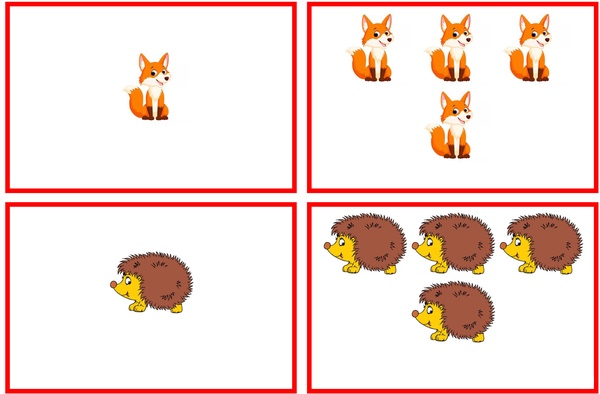 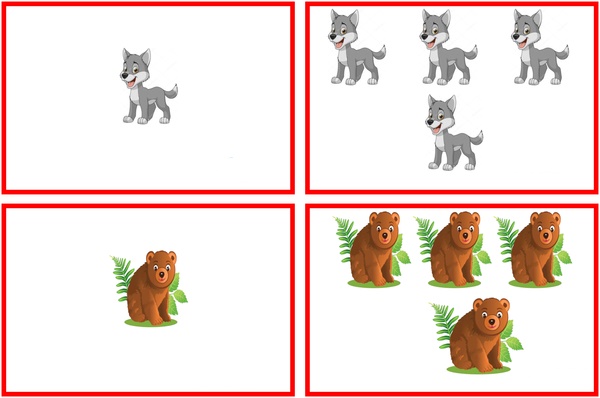 Посмотри, у меня один мишка  (медведь) (кликните по картинке), а у тебя есть один мишка?»
Нет, у меня много.
Найди где на картинке много мишек.
Повтори – мишки (медведи).
Мишки. Это мишки.
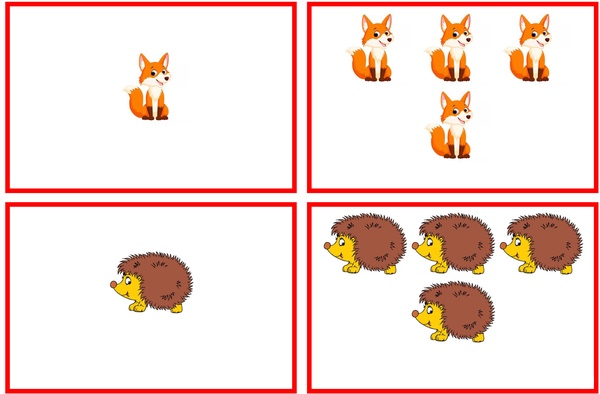 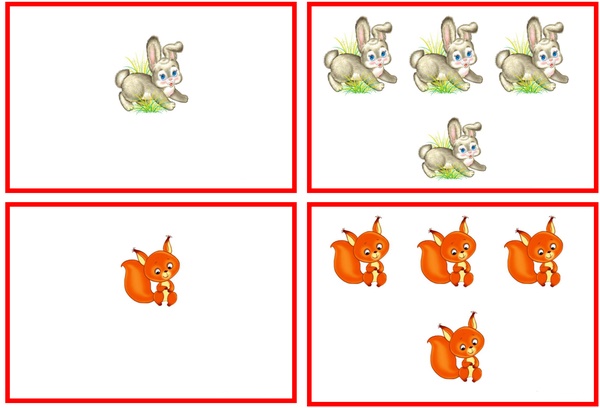 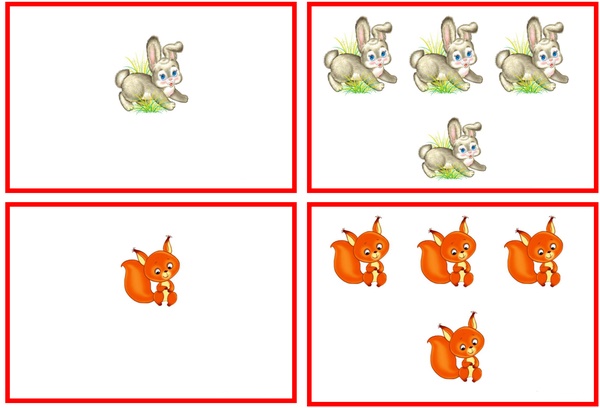 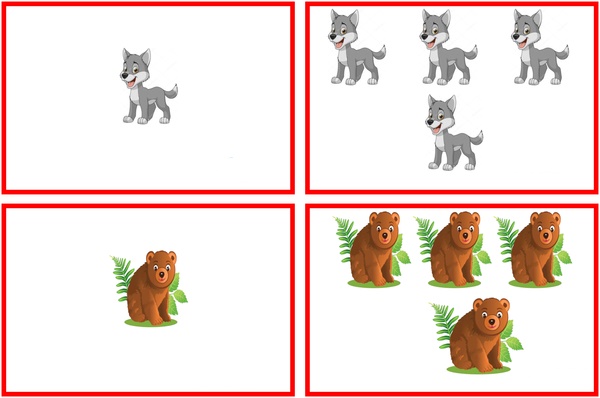 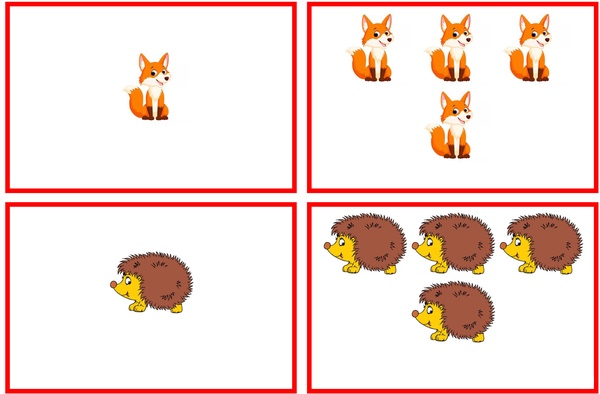 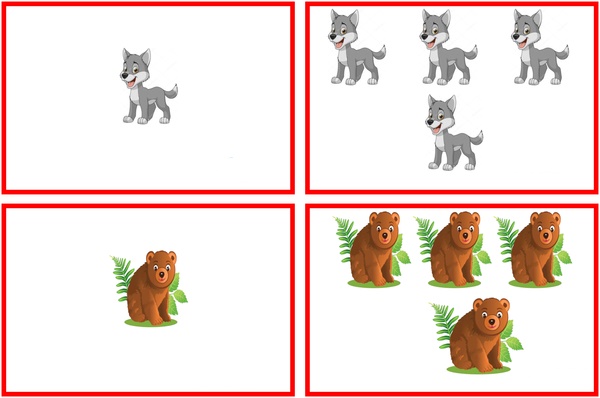 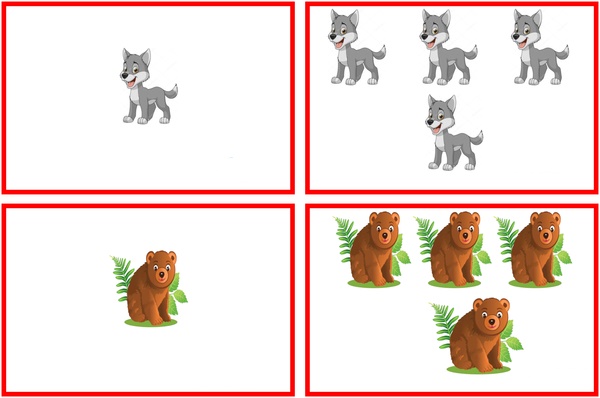 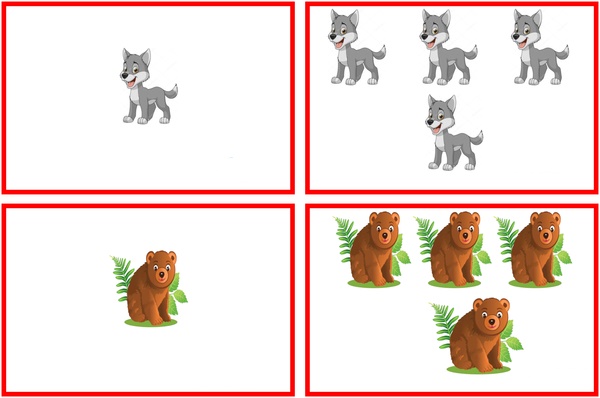 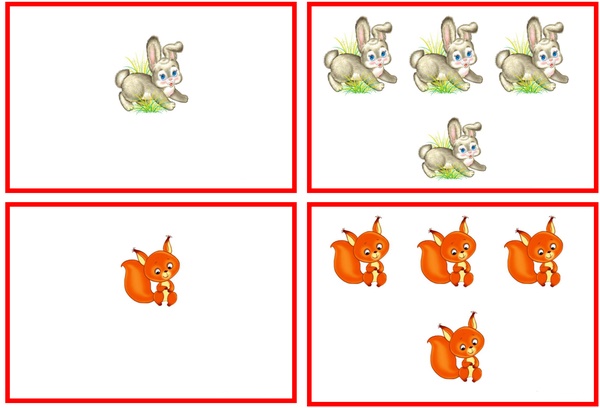 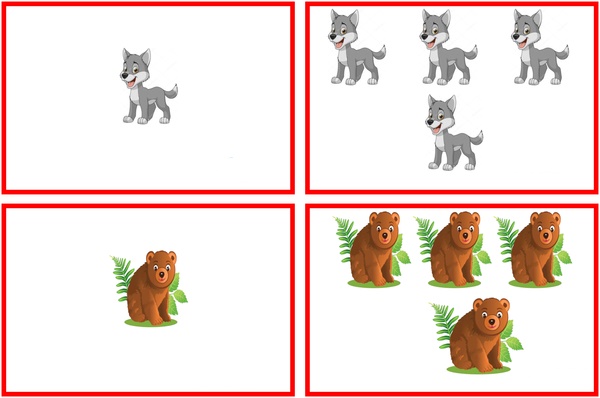 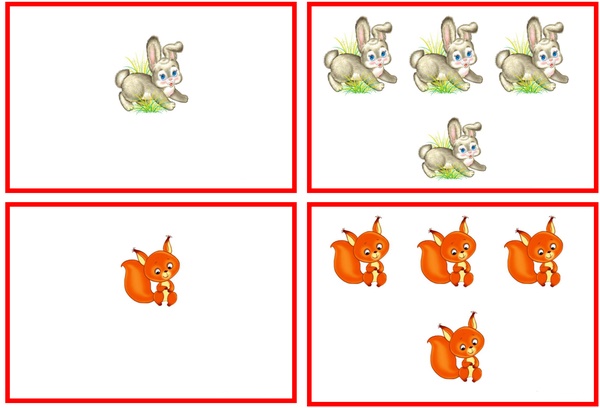 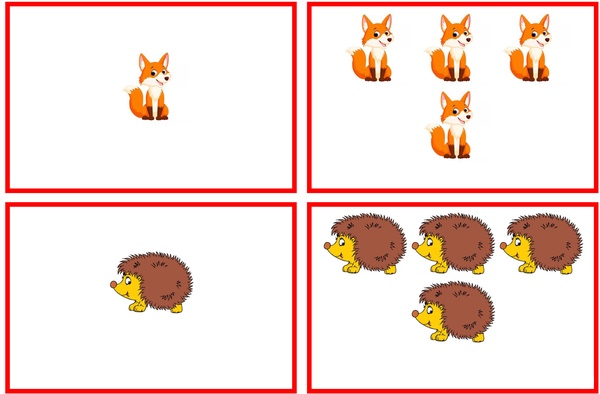 Посмотри, у меня один волк (кликните по картинке), а у тебя есть один волк?»
Нет, у меня много.
Найди где на картинке много волков.
Повтори – волки. 
Волки. Это волки.
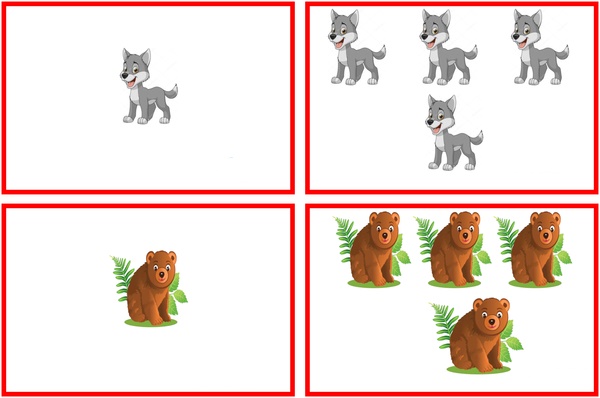 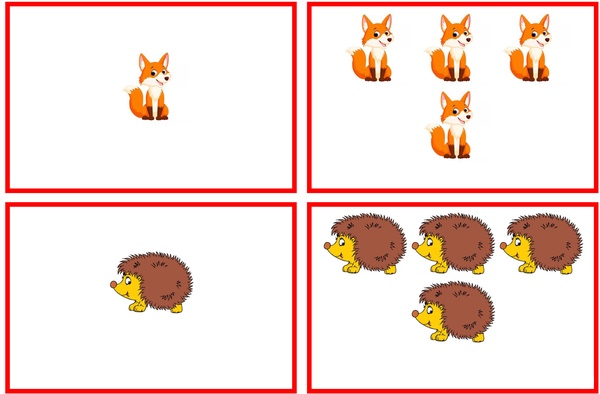 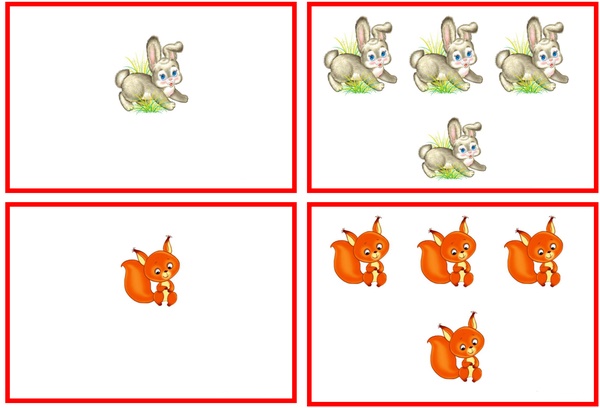 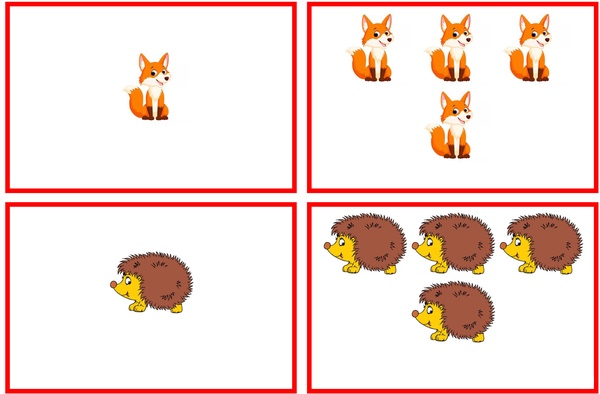 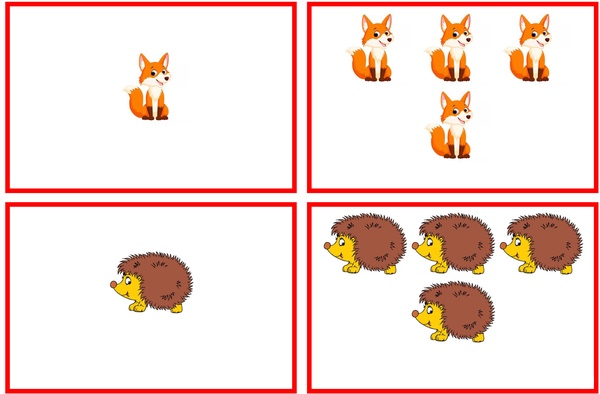 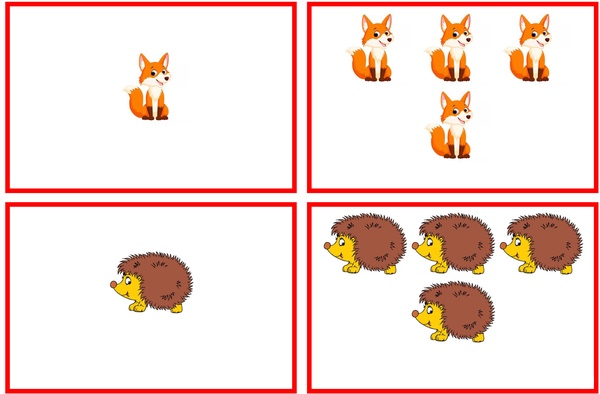 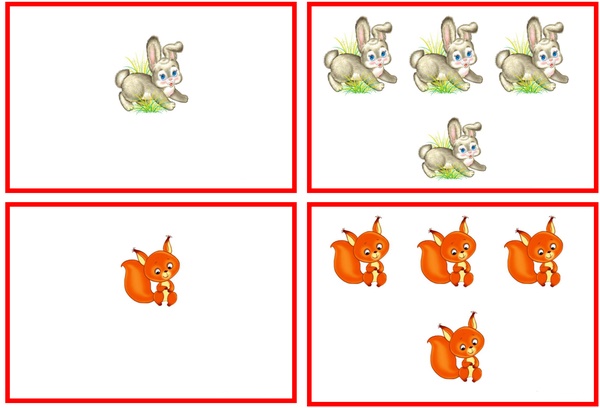 Посмотри, у меня один ёжик (кликните по картинке), а у тебя есть один ёжик?»
Нет, у меня много.
Найди где на картинке много ёжиков.
Повтори – ёжики .
Ёжики. Это ёжики.
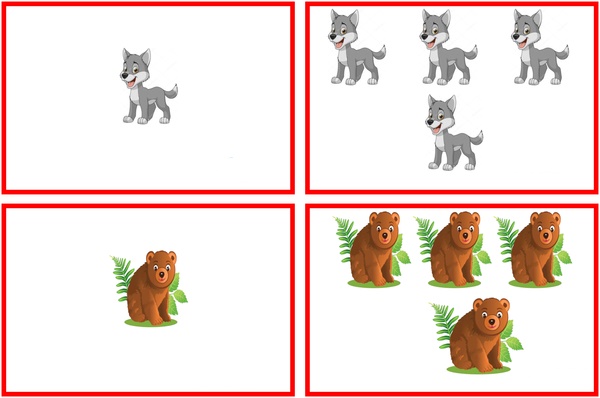 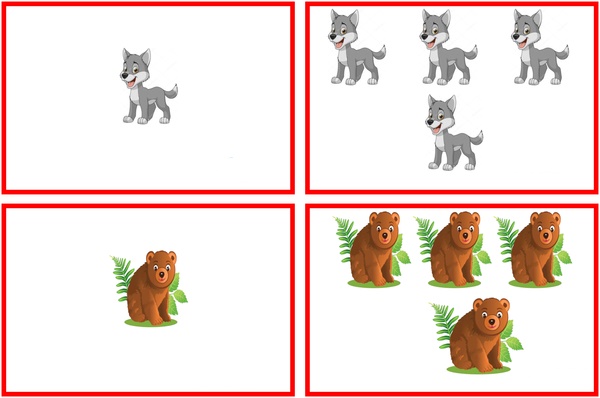 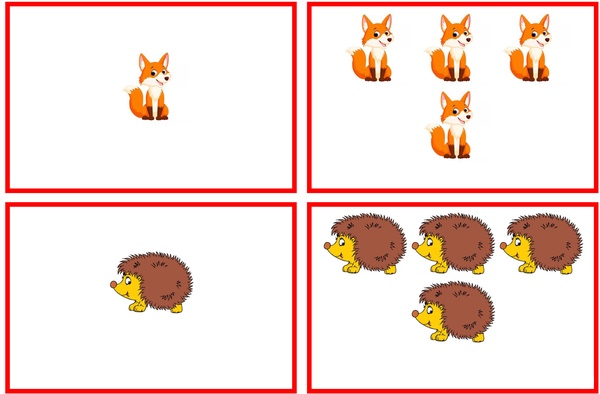 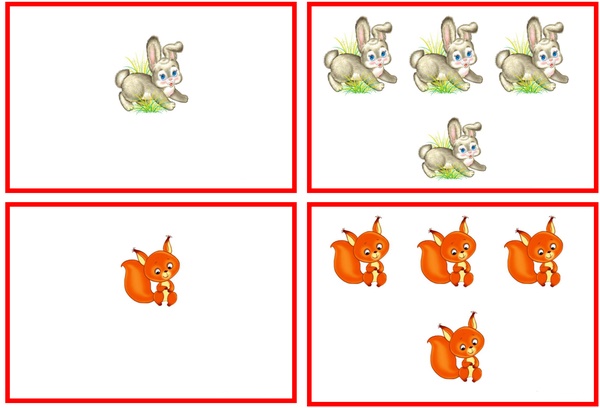 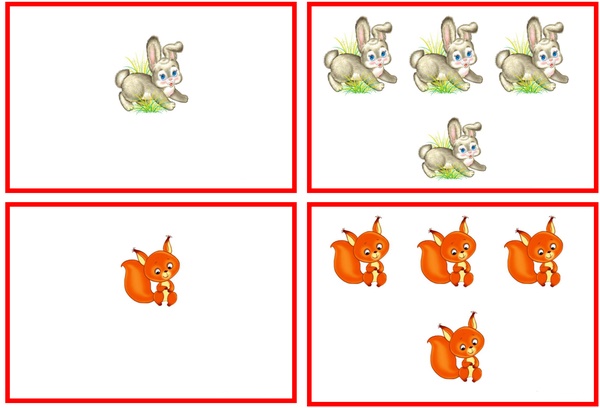 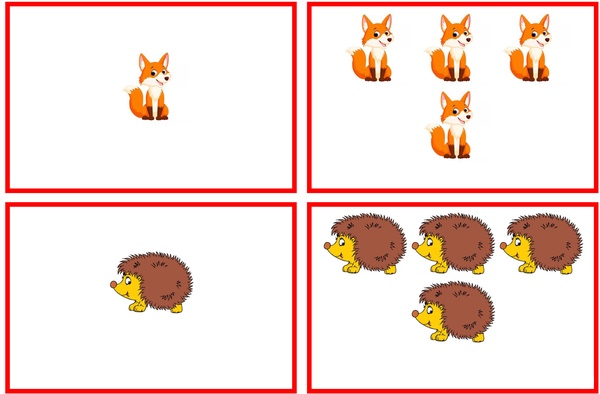 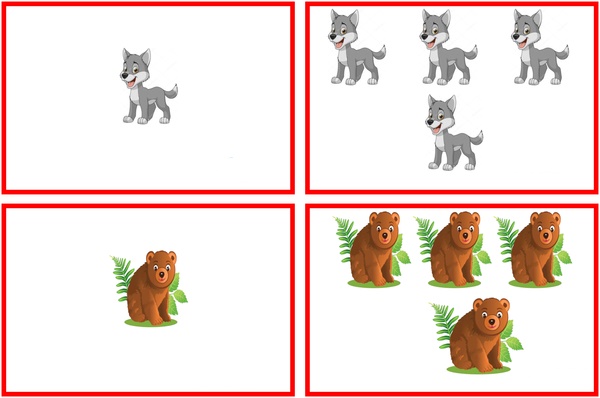 Посмотри, у меня одна белка (кликните по картинке), а у тебя есть одна белка?»
Нет, у меня много.
Найди где на картинке много белок.
Повтори – белки .
Белки. Это белки.
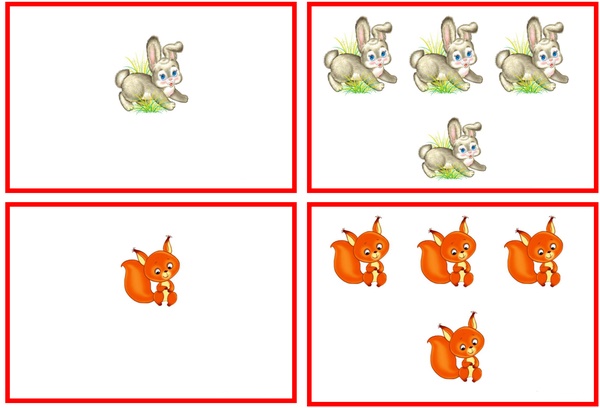 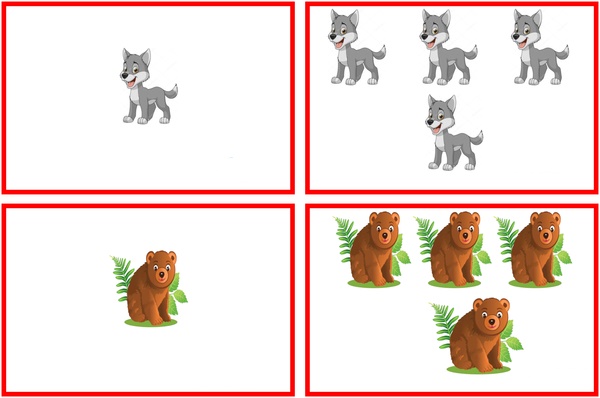 Посмотри, у меня один зайка (кликните по картинке), а у тебя есть один зайка?»
Нет, у меня много.
Найди где на картинке много зайцев.
Повтори – зайцы.
Зайцы. Это зайцы.
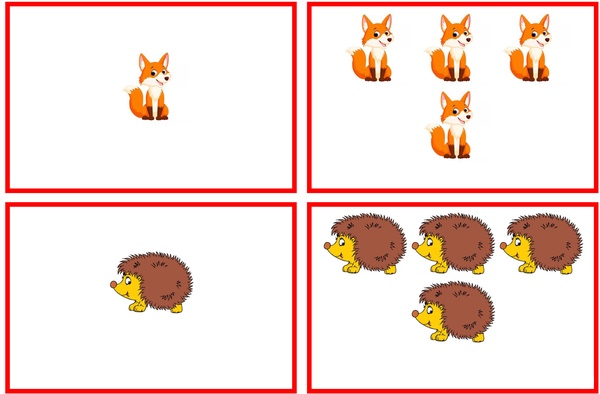 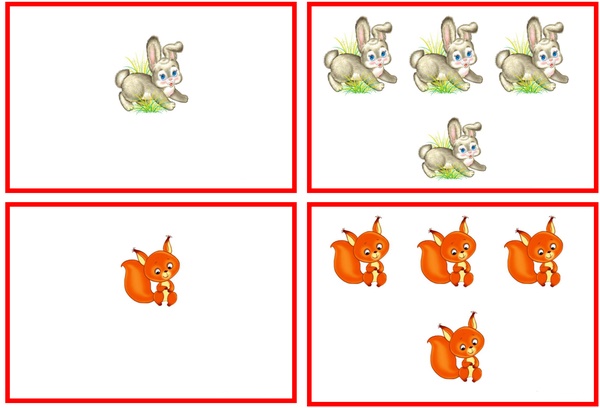 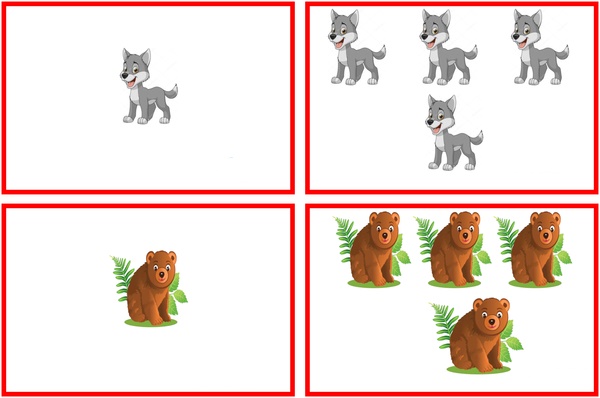 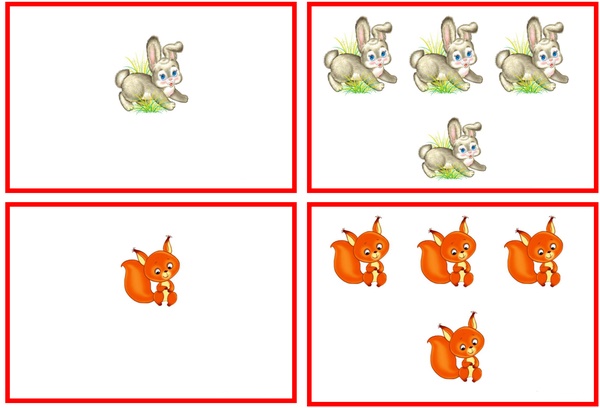 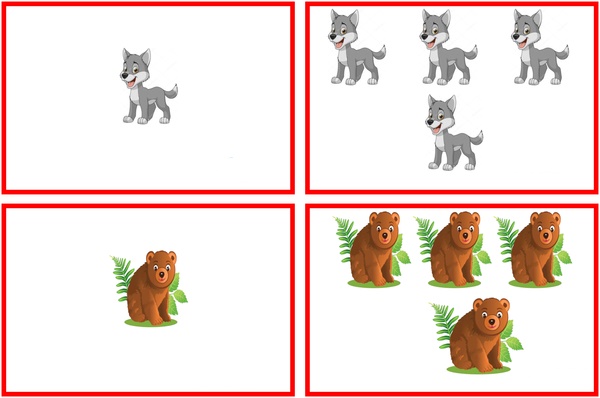 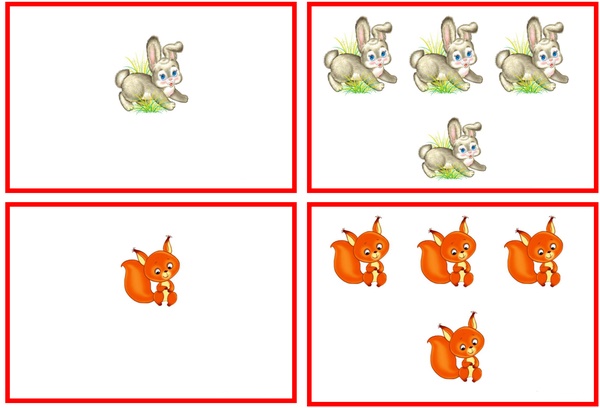 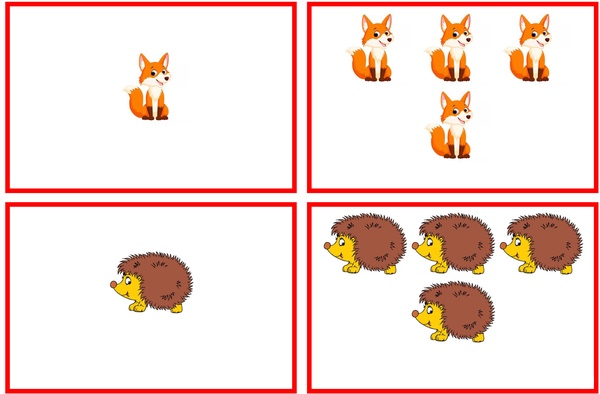 Кто это?
- Повторите еще раз все слова.
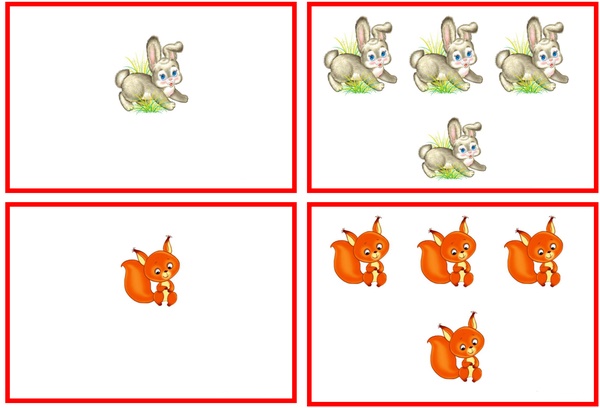 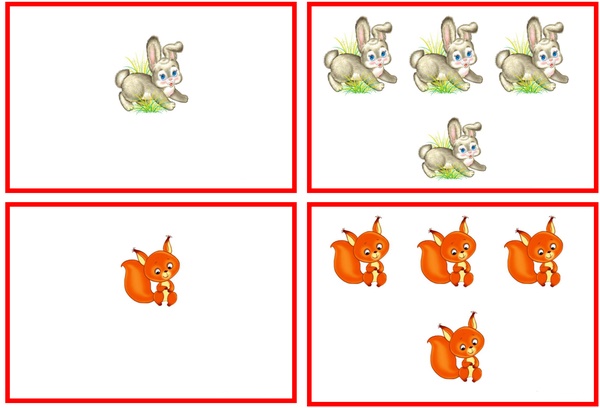 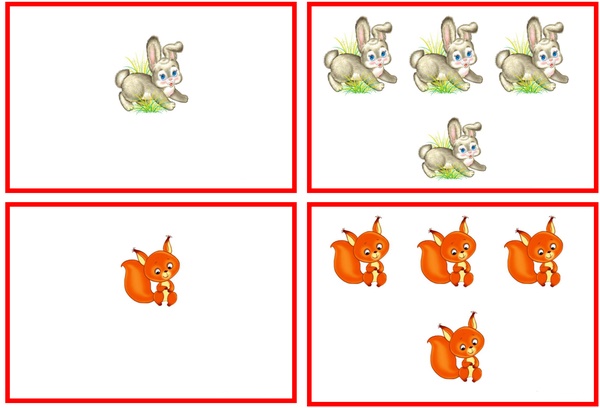 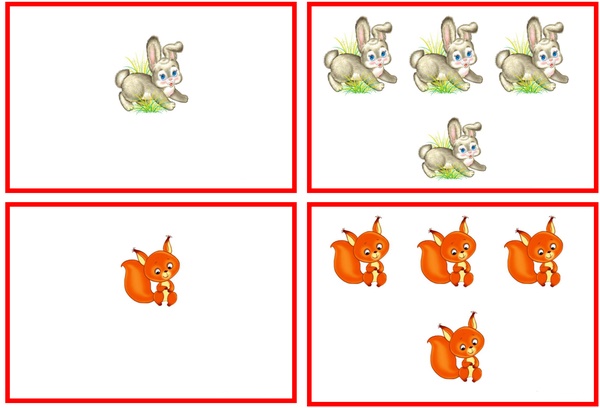 зайцы
заяц
белки
белка
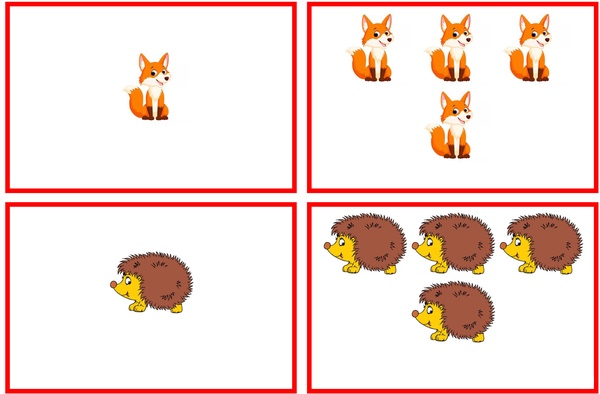 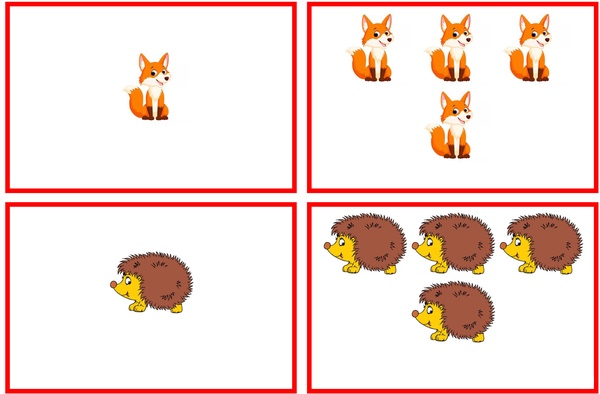 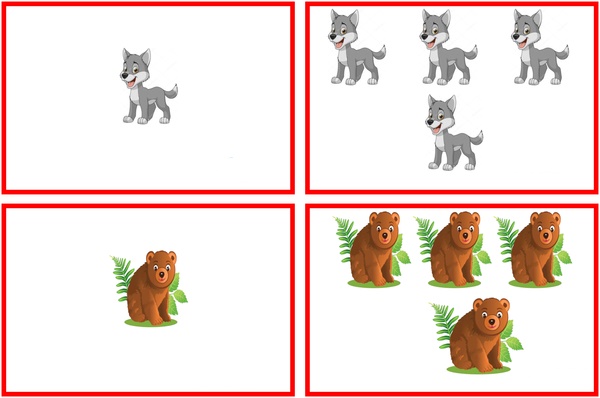 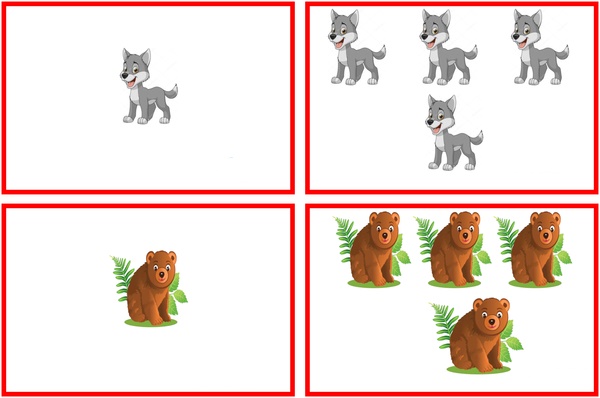 лиса
лисы
мишка
мишки
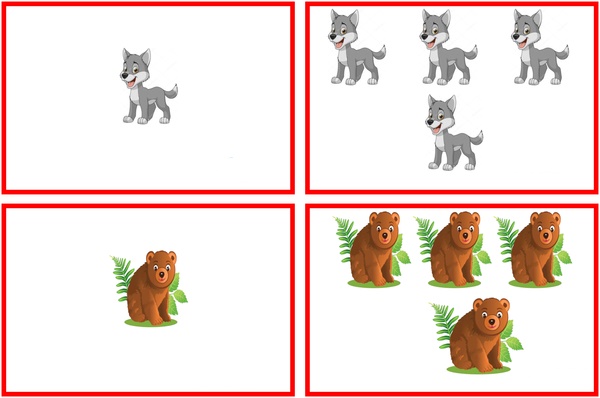 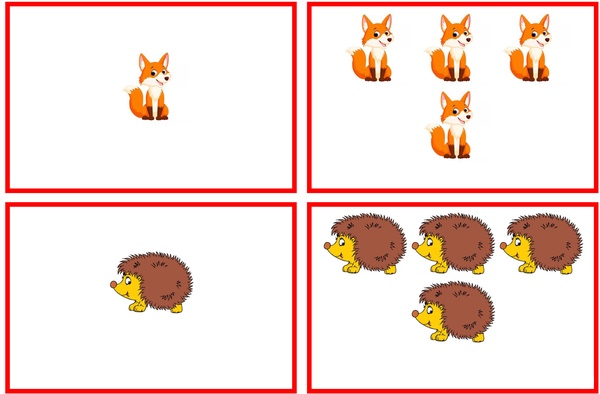 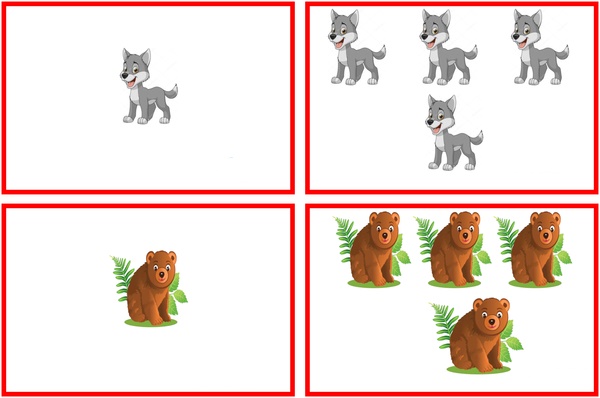 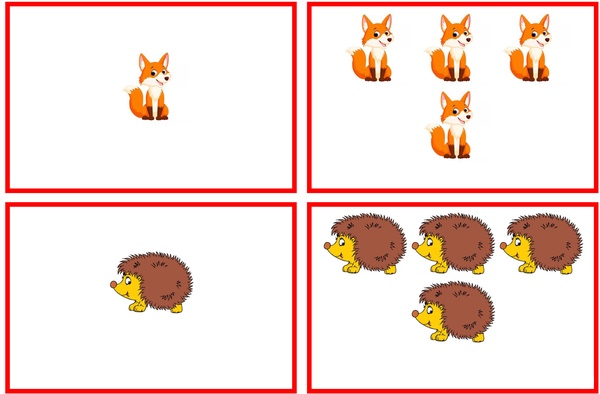 волк
волки
ёжик
ёжики
Умница, давай поиграем ещё!
Автор игры:
Коновалова Елена Владимировна, учитель-логопед  МБДОУ г. Иркутска детского сада № 94

Используемая литература:
Борисенко М.Г., Н.А.Лукина «Животные наших лесов, грамматика в играх и картинках от 2 до 7 лет»